SOCIEDAD CIVIL SECTOR DE ONG´s NACIONALES
ONG´s PRORPIETARIAS:						  SUPLENTE:
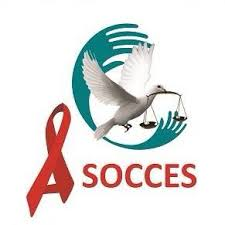 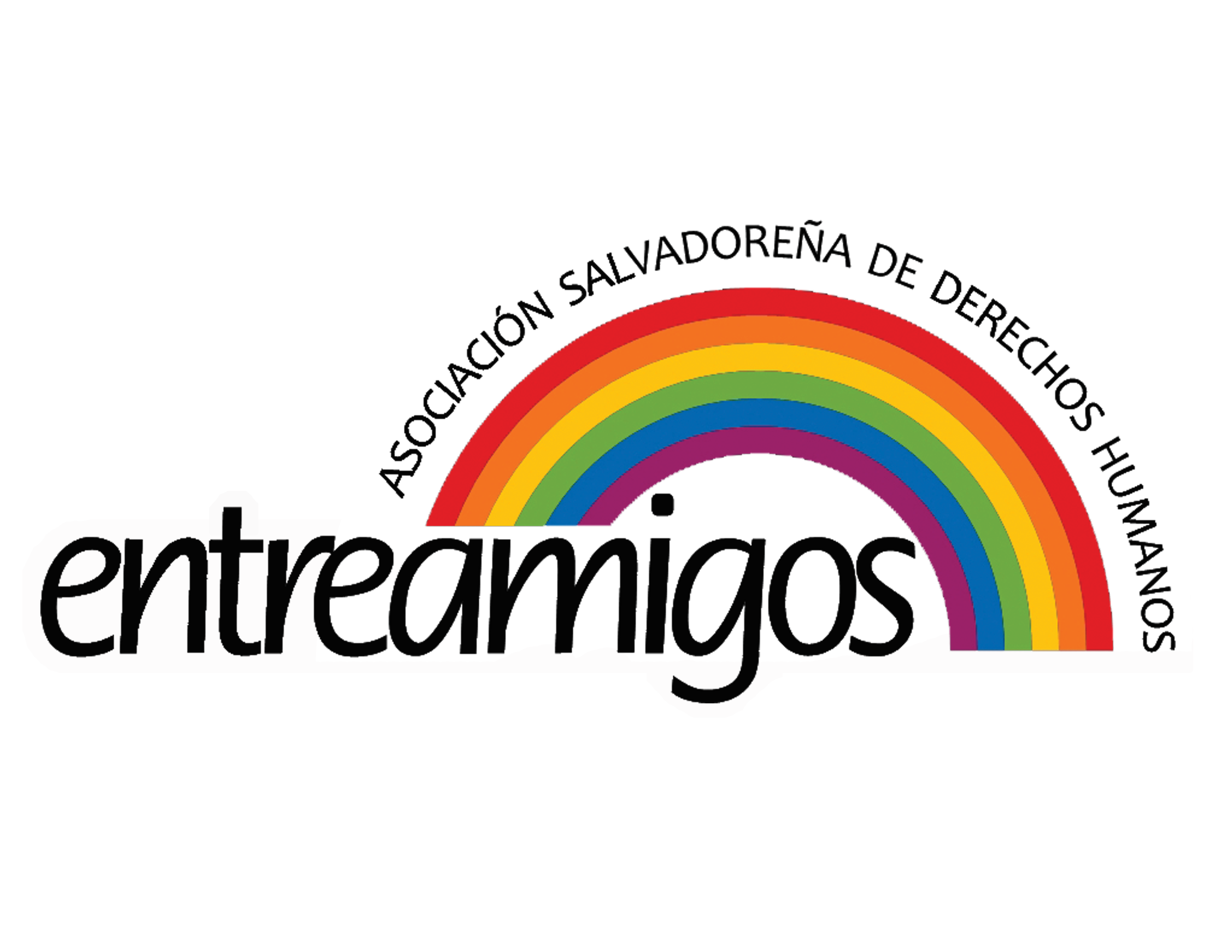 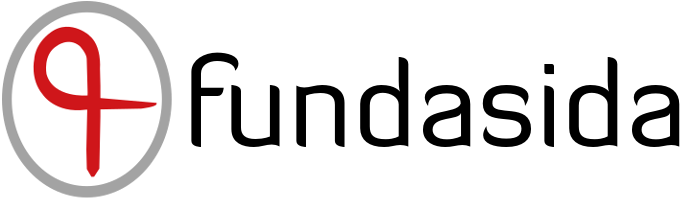 BREVE HISTORIA DEL SECTOR:

El sector de ONG's nacionales es constituyente y firmante desde la primera propuesta presentada al Fondo Mundial de VIH, Tuberculosis y Malaria.

Participamos en esa ocasión como la RED PREVENSIDA que lidero  un exitoso proceso de incidencia para el acceso a la TAR y la formulación de una ley de VIH, eso se puede constatar en la impresión de la primera versión de los estatutos del primer mecanismo conocido como CCE, Comité Coordinador El Salvador  que con el tiempo evolucionaria a MCP-ES, asimismo se fue ampliando la participación a otras redes y alianzas como el Foro de ONG's de VIH.
QUIENES CONFORMAN ACTUALMENTE EL SECTOR:

Actualmente el sector está integrado por organizaciones que ejecutan programas de prevención de VIH tales como: FUNDASIDA, Asociación Entre Amigos, Asociación Salvadoreña Promotora de la Salud, Asociación Creer y Crecer en El Salvador, CEMUJER, Organización de Trabajadoras Sexuales (OTS), Asociación Cristiana de Jóvenes, Asociación Nuevo Amanecer, Centro de lactancia materna, etc.
LINEAS DE TRABAJO:

Las organizaciones de la sociedad civil han  desarrollado estrategias desde la experiencia y las necesidades de las comunidades con las que trabajamos y ha sido con el apoyo de la cooperación internacional que en distintos momentos se ha sistematizado esta experiencia,  ahora existen metodologías ya investigadas y validadas como:
Educación, información y comunicación para el cambio de comportamiento, prevención combinada, Adherencia y fortalecimiento a personas con VIH, Incidencia Política, Formación de pares, abogacía y defensoría de Derechos Humanos, Contraloría Social, Vigilancia y Monitoreo estratégico, facilitación de procesos de empoderamiento de poblaciones clave, etc.
EXPERTICIA DESARROLLADA  A TRAVEZ DE LOS RECURSOS DEL FONDO MUNDIAL Y OTROS COOPERANTES, EN LA RESPUESTA NACIONAL AL VIH, TUBERCULOSIS Y MALARIA.
 
Prevención combinada con hombres que tienen sexo con hombres a través de los centros de prevención integral.
Cuidado, tratamiento y adherencia para personas viviendo con VIH
Seguimiento Monitoreo y evaluación de los indicadores de país
Contraloría social para el cumplimiento de los compromisos de país
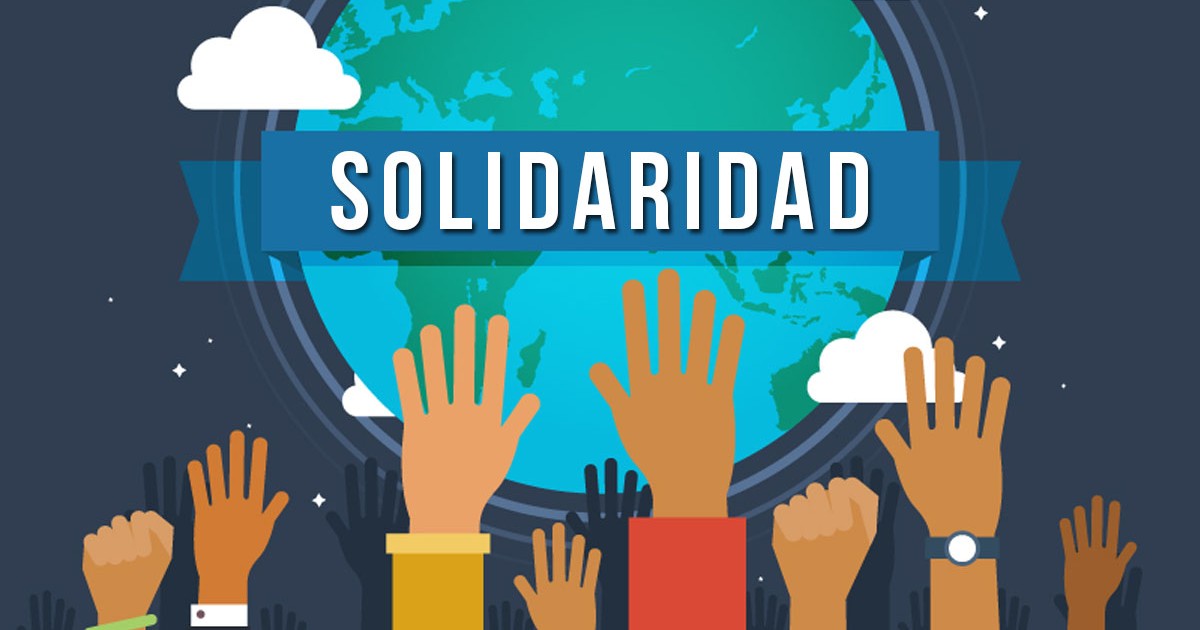 GRACIAS